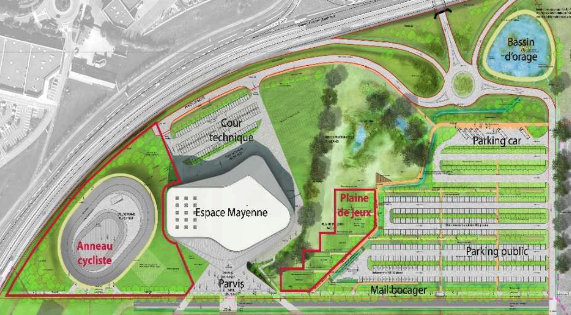 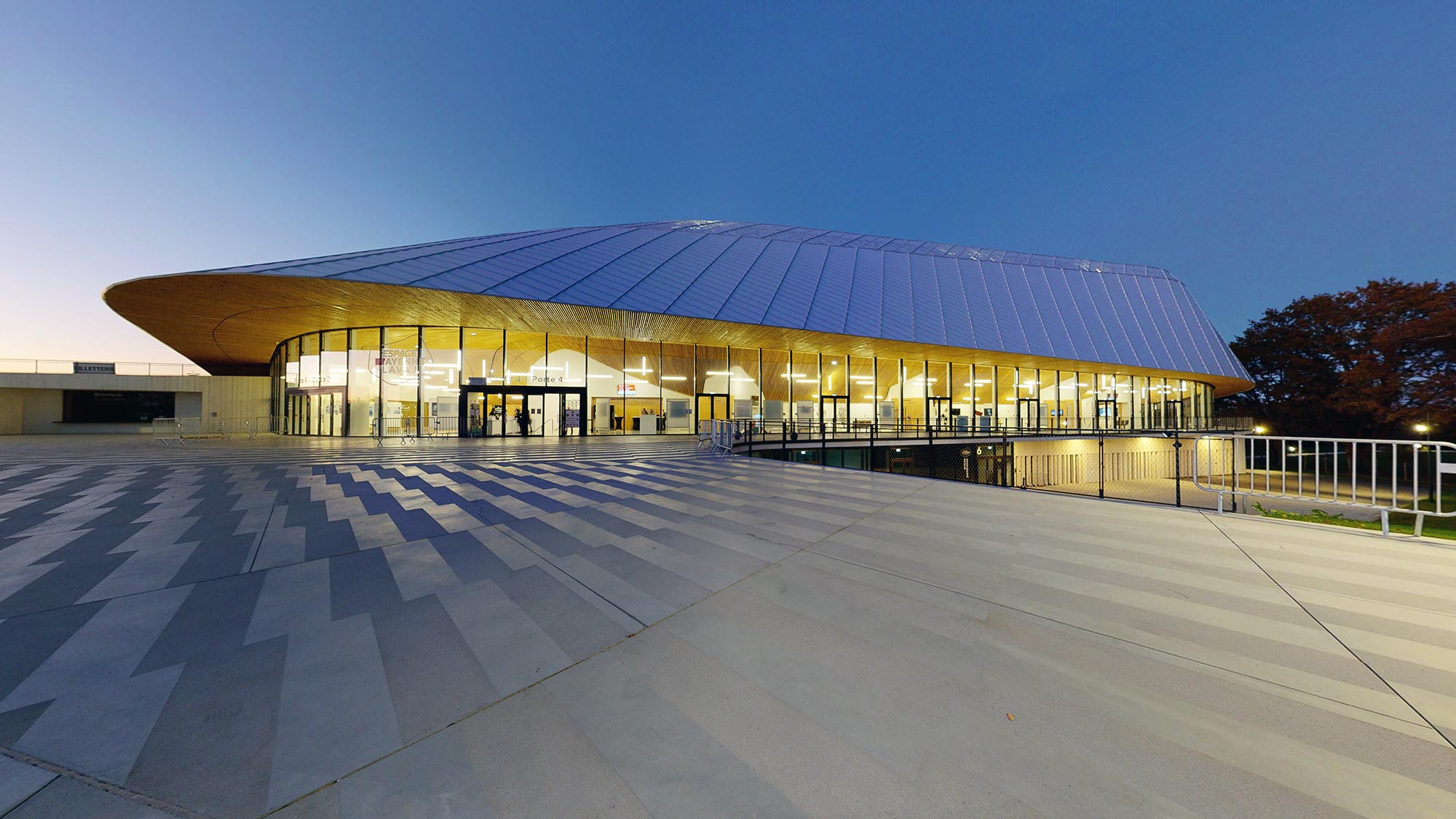 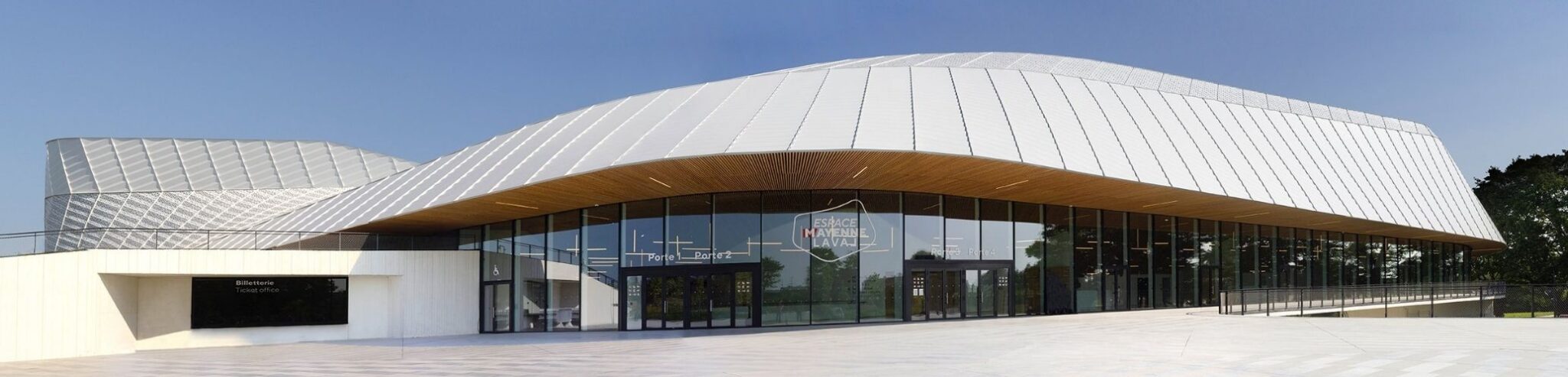 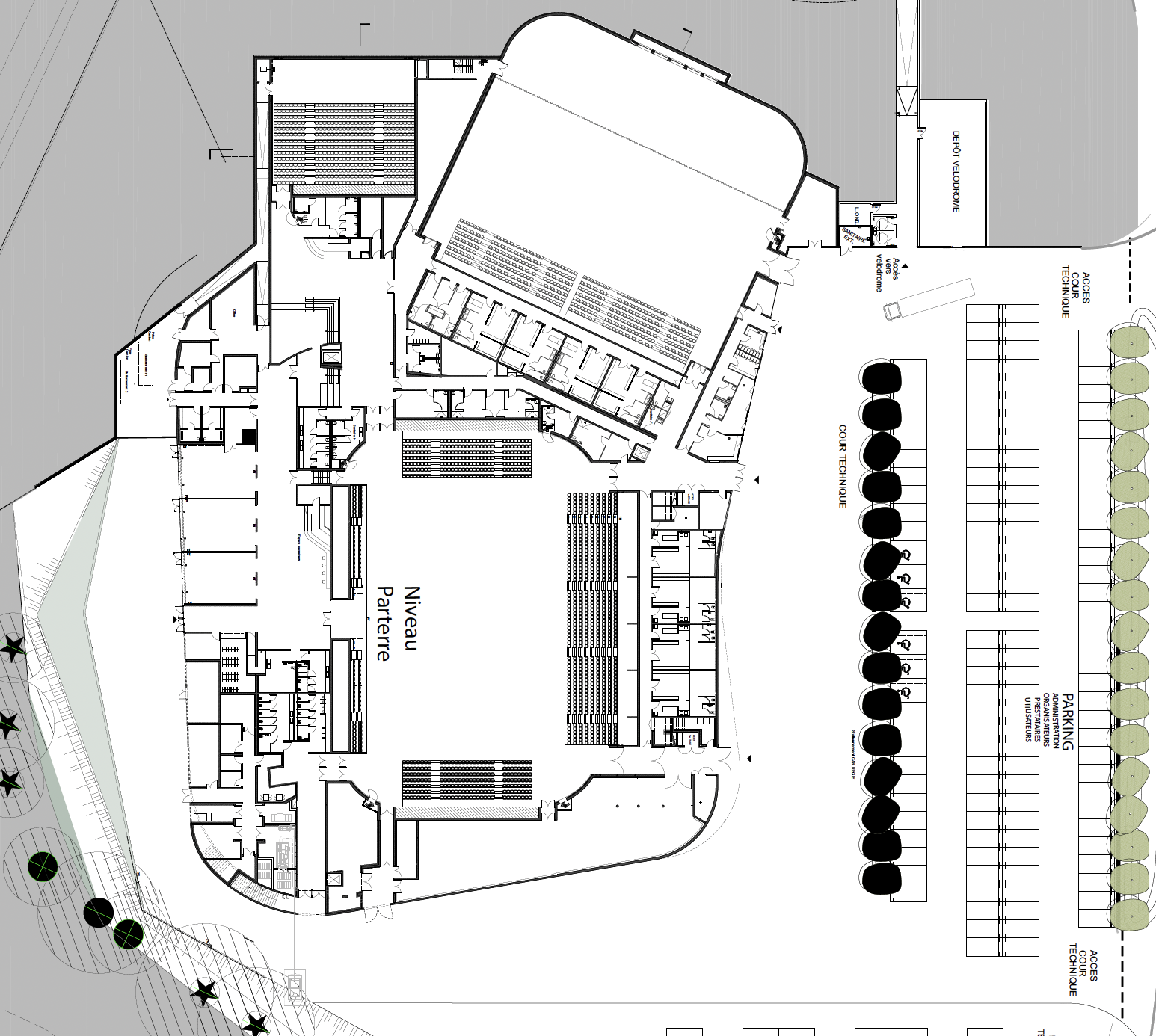 zone extérieure
5° Piste d'essai
1° Salon / exposition:
2° Salle de congres
3° Salle de réunion (x3)
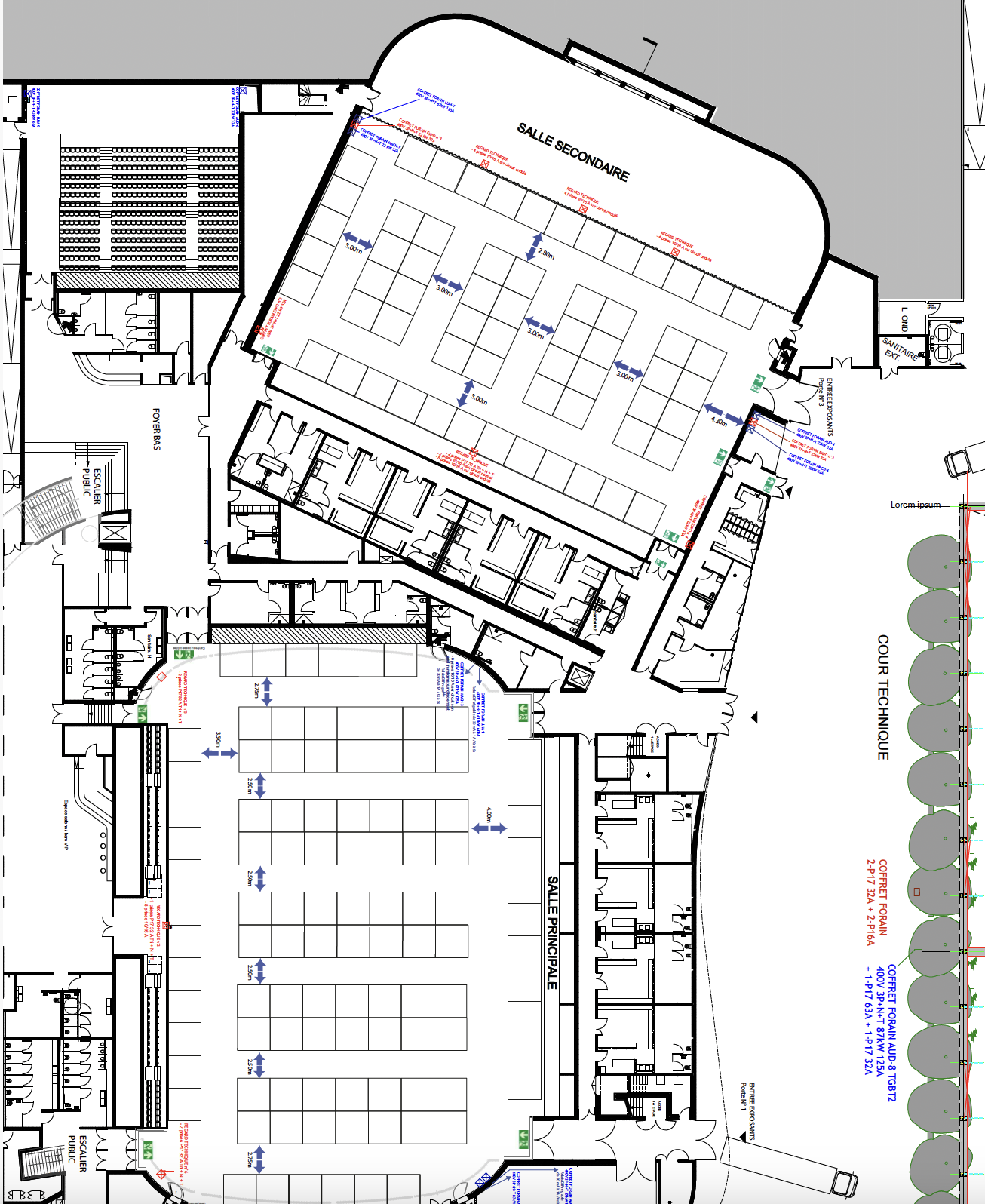 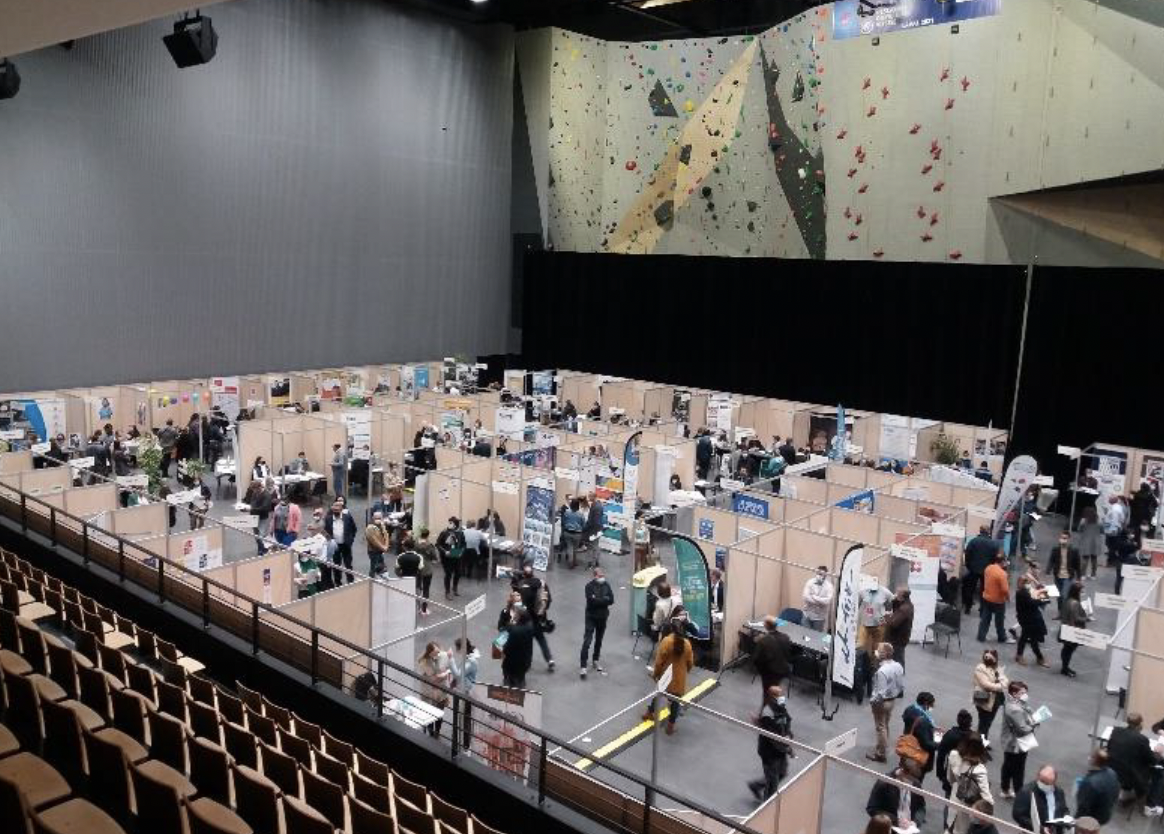 zone extérieure
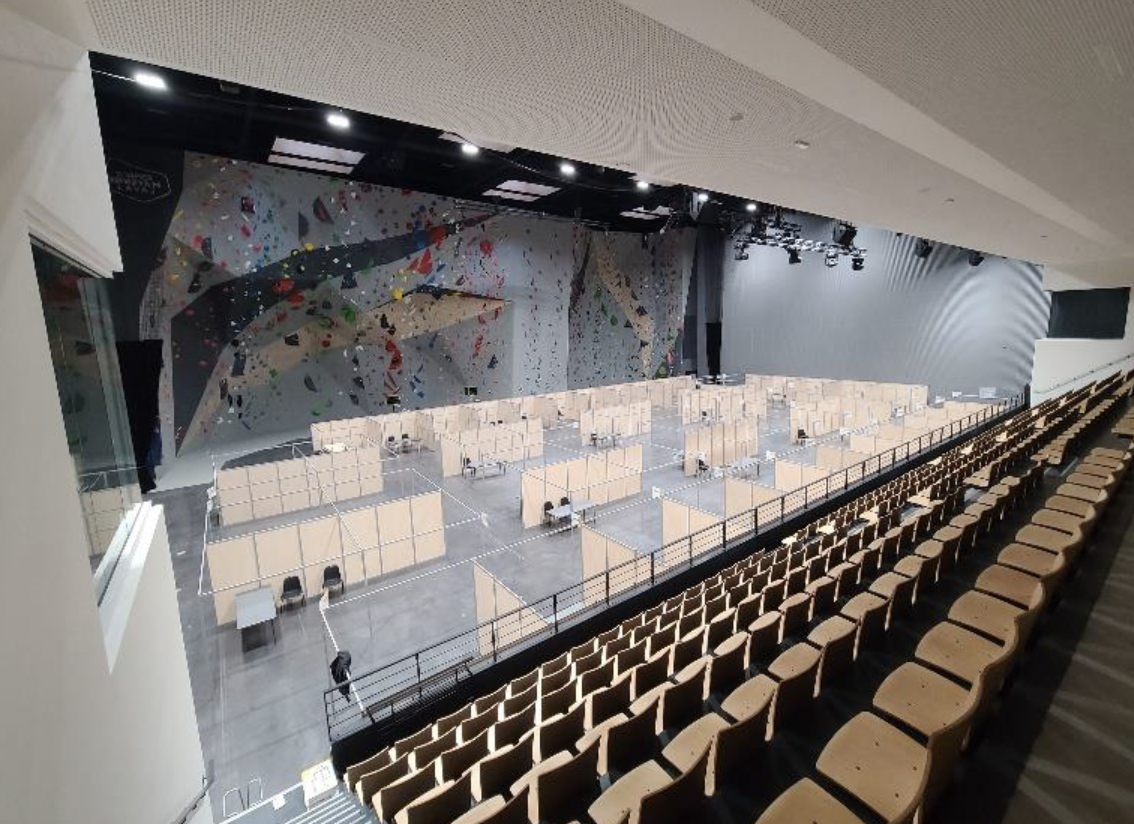 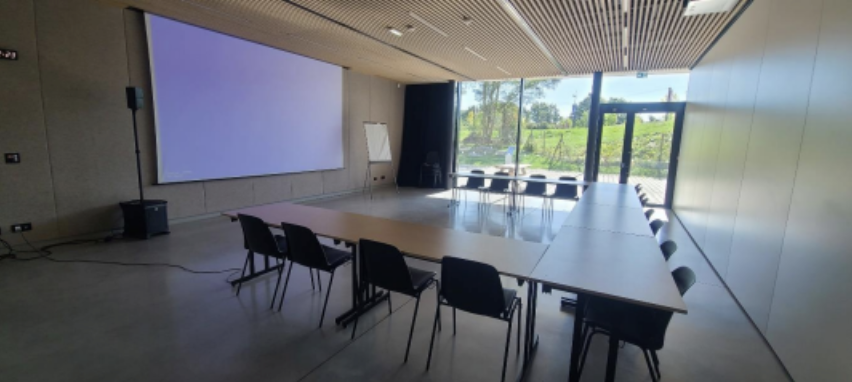 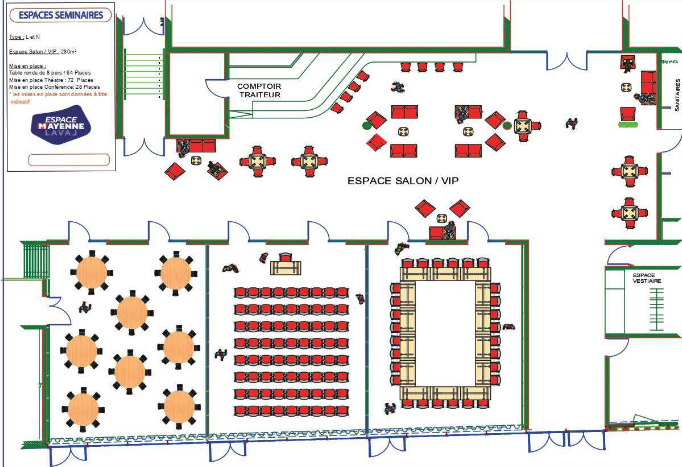 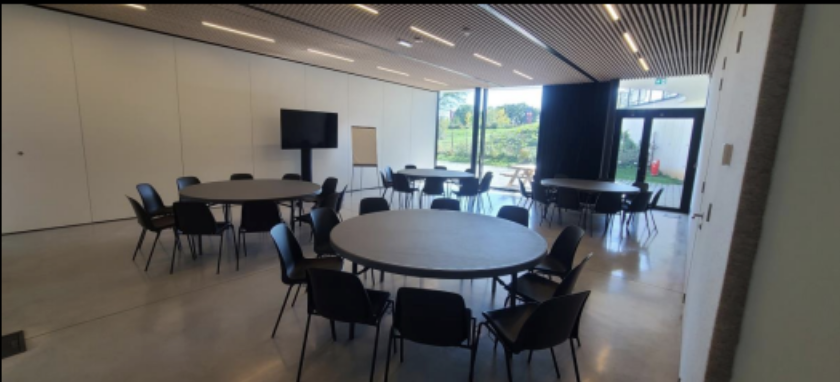 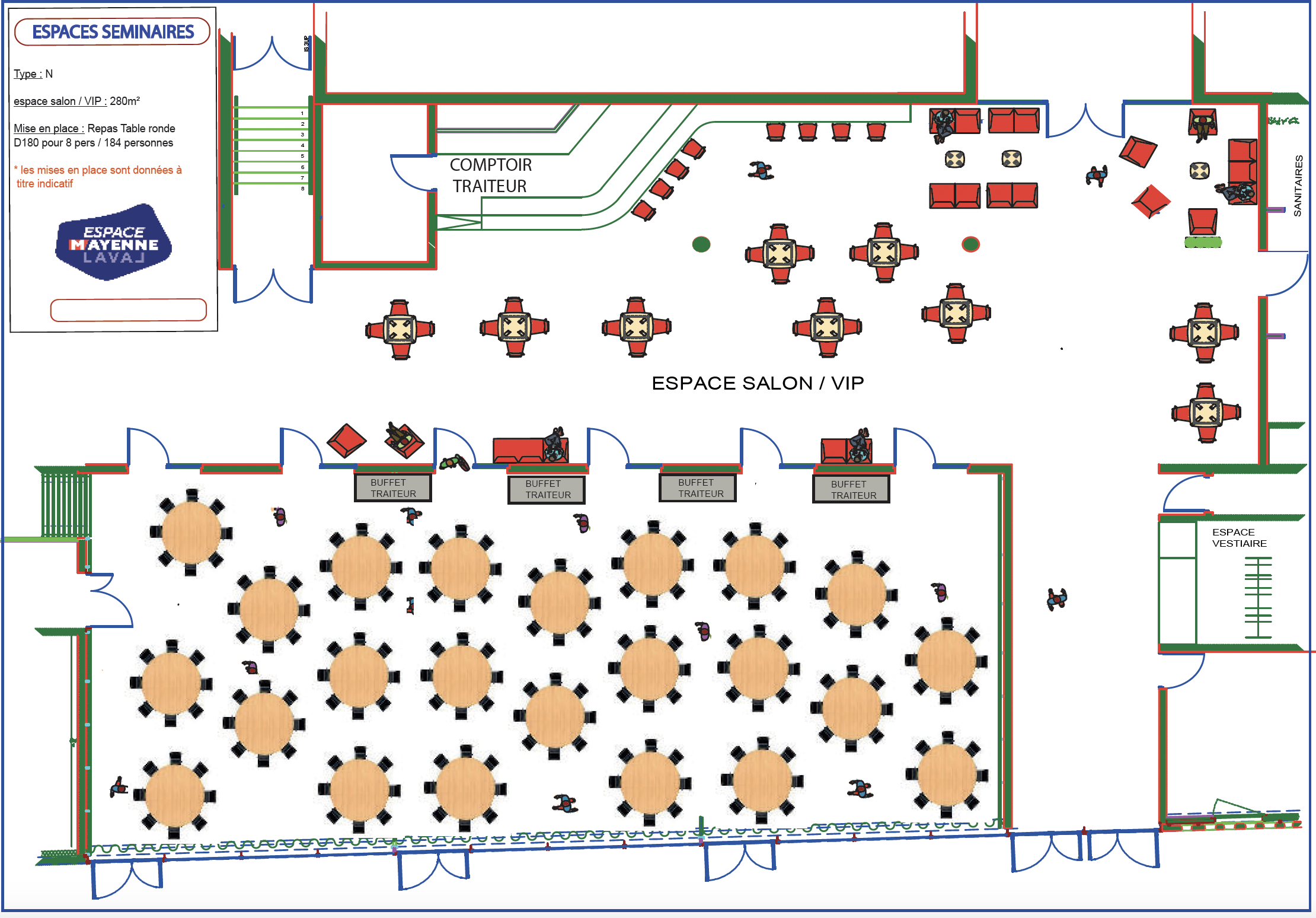 [Speaker Notes: https://cloud.fabmob.io/s/prkRHftNc3YSnir?dir=undefined&openfile=561636]
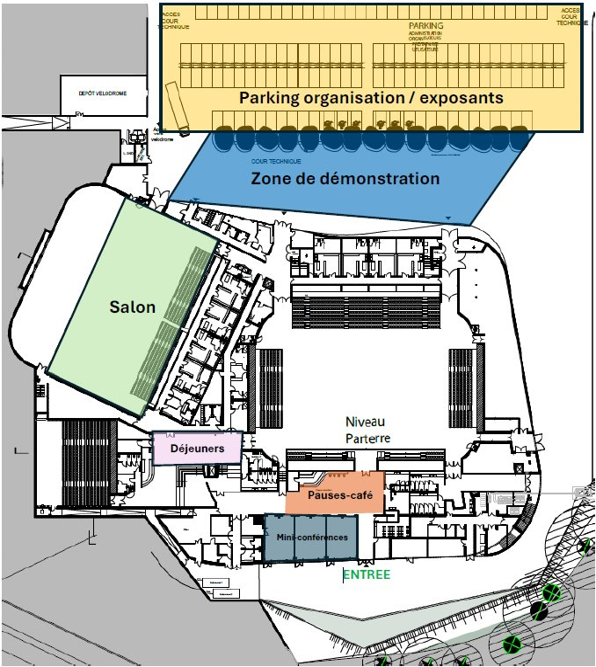